Thứ …ngày … tháng … năm 2025
Mĩ thuật7-CTST 1
TRƯỜNG THCS ……………..
CHỦ ĐỀ :NGHỆ THUẬT TRUNG ĐẠI THẾ GIỚI
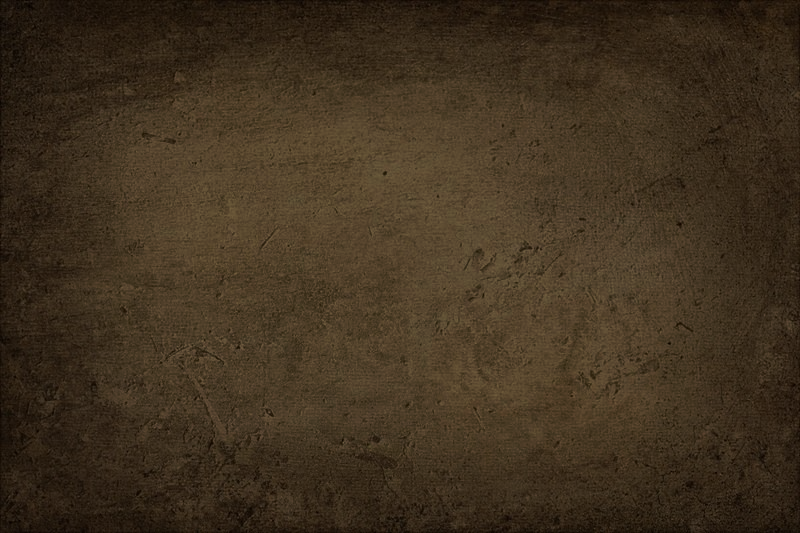 Chủ đề: NGHỆ THUẬT TRUNG ĐẠI THẾ GIỚITUẦN 23- TIẾT 23
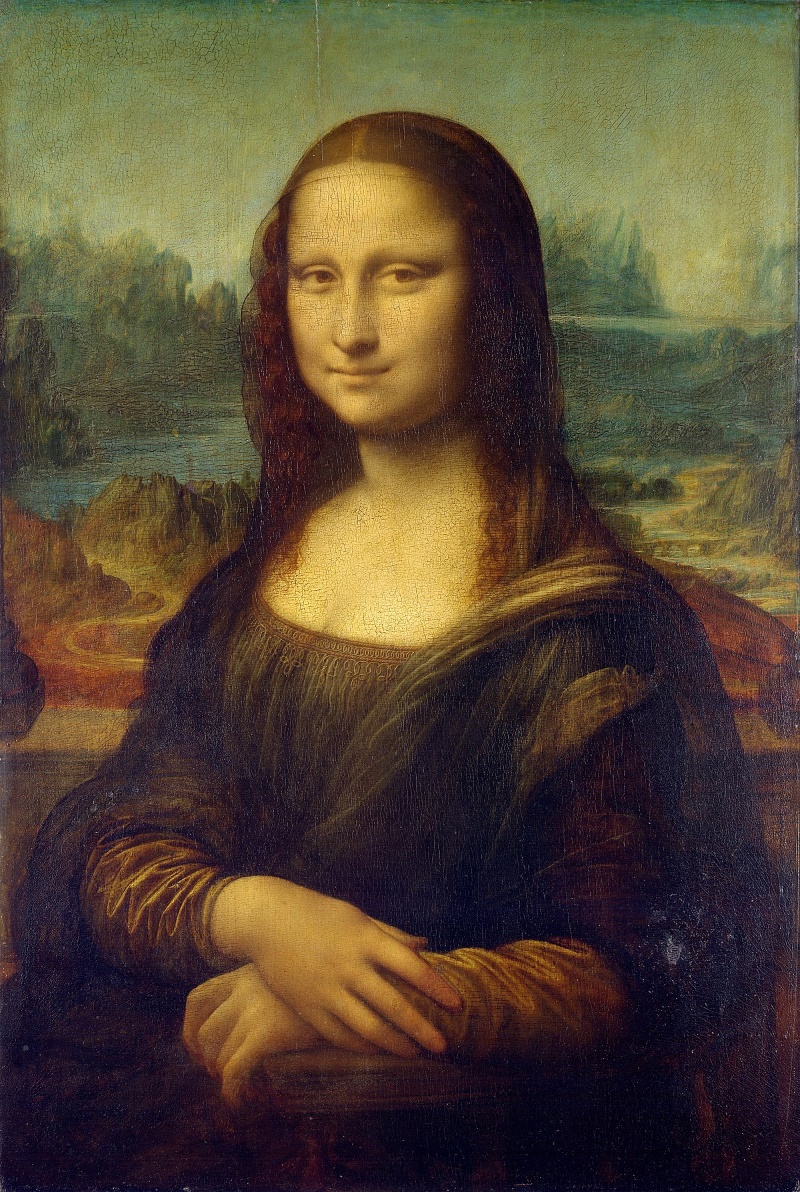 Bài 11: VẺ ĐẸP CỦA NHÂN VẬT
TRONG TRANH THỜI PHỤC HƯNG
(2 Tiết  )
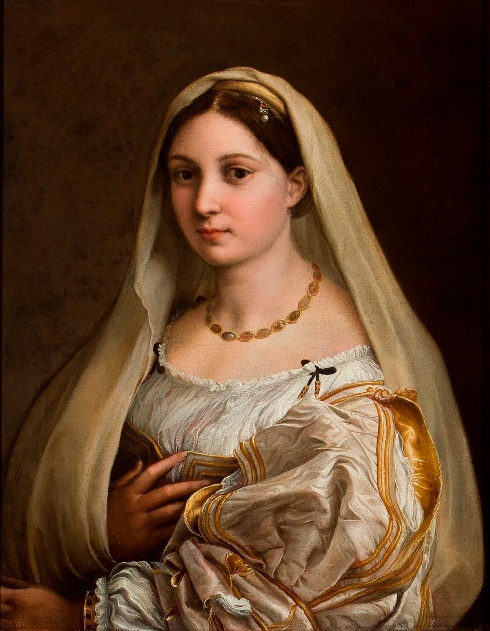 NỘI DUNG
Khám phá nhân vật trong tranh thời Phục hưng
Cách mô phỏng chân dung nhân vật trong tranh.
Vẽ mô phỏng nhân vật trong tranh thời Phục hưng.
Trưng bày sản phẩm và chia sẻ.
Tìm hiểu cách diễn tả nhân vật của hội họa Trung Quốc thời Trung đại.
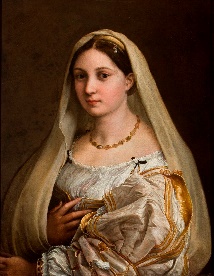 VẺ ĐẸP CỦA NHÂN VẬT TRONG TRANH
THỜI PHỤC HƯNG
1. Khám phá nhân vật trong tranh thời Phục hưng
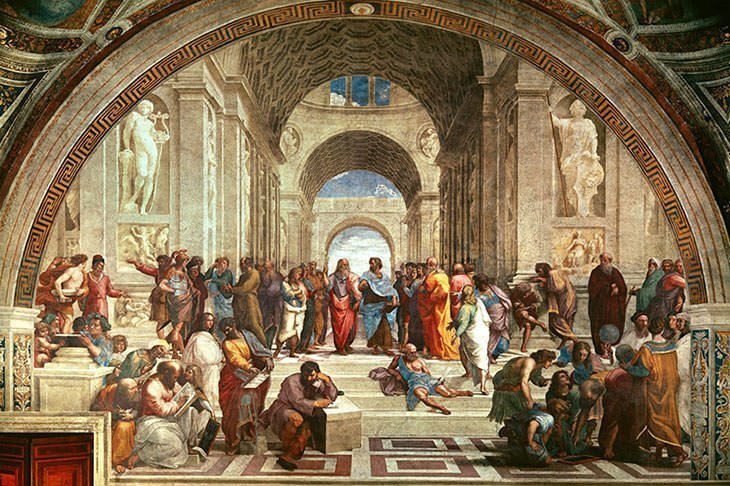 Quan sát, theo dõi và trả lời:

- Bức tranh có hòa sắc thế nào?
- Hòa sắc êm dịu, nhẹ nhàng.
1. Khám phá nhân vật trong tranh thời Phục hưng
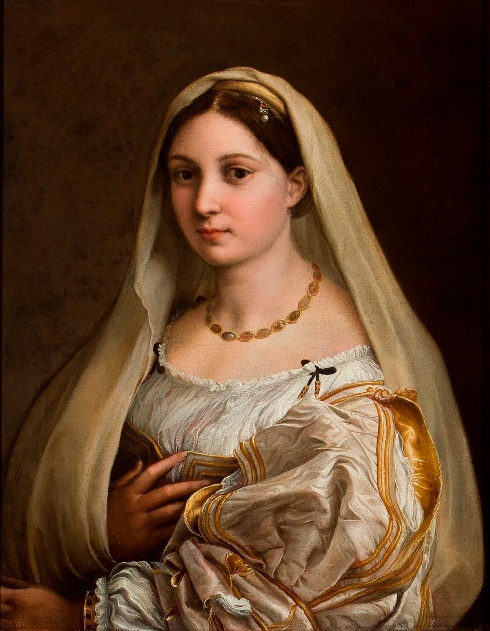 Biểu cảm của nhân vật trong tranh như thế nào?
- Khuôn mặt hiền từ,thánh thiện.
VẺ ĐẸP CỦA NHÂN VẬT TRONG TRANH THỜI PHỤC HƯNG
1. Khám phá nhân vật trong tranh                  thời Phục hưng
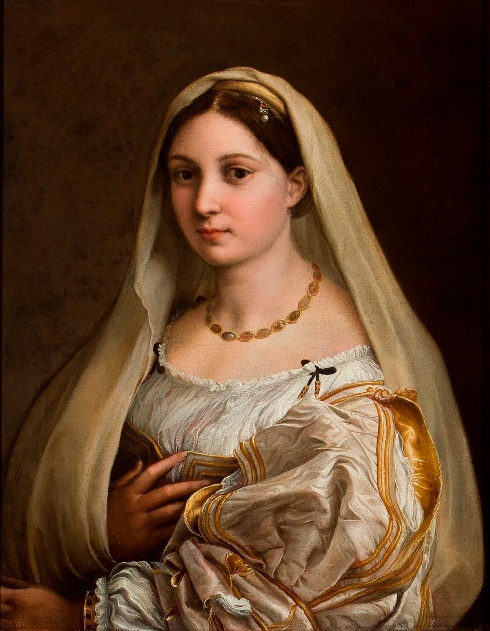 Quan sát, theo dõi và trả lời:

Cách diễn tả hình dáng, trang phục của nhân vật?

Hình dáng tỉ mỉ, trau chuốt.
VẺ ĐẸP CỦA NHÂN VẬT TRONG TRANTHỜI PHỤC HƯNG
1. Khám phá nhân vật trong tranh thời Phục hưng
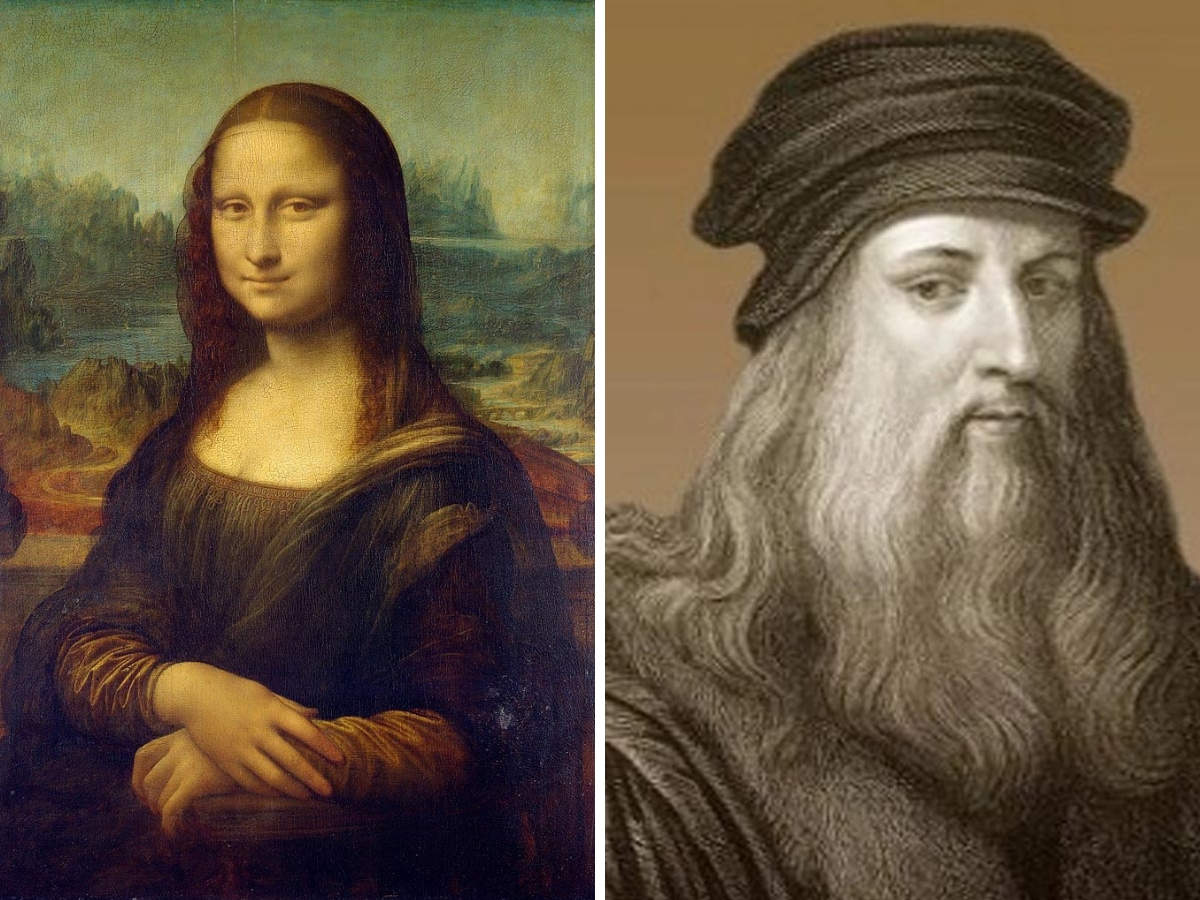 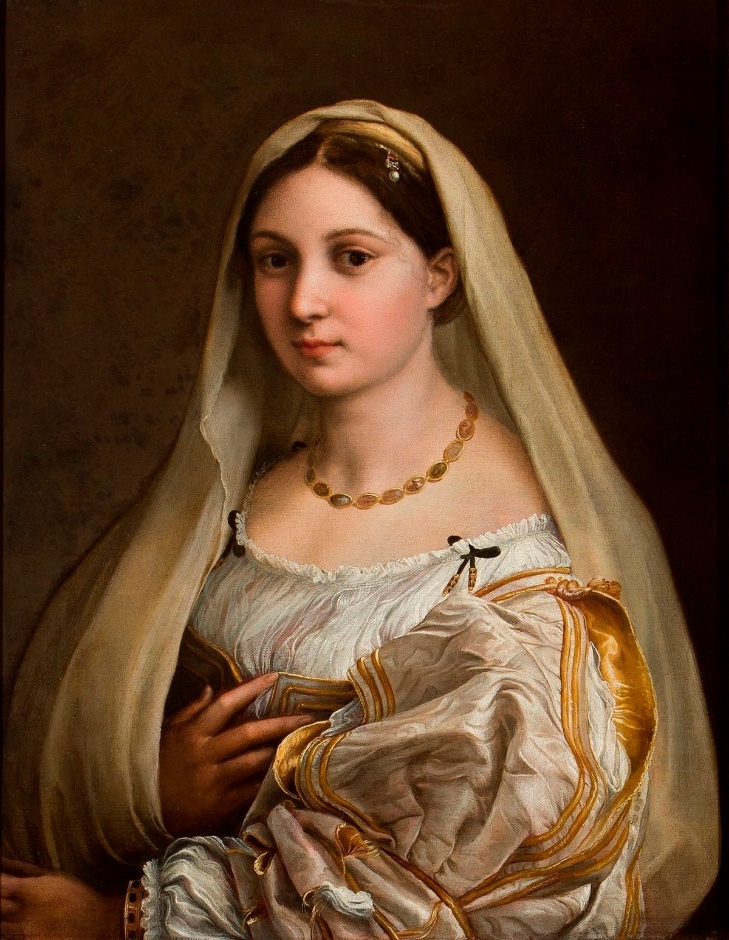 Nhận định:

Hòa sắc êm dịu, nhẹ nhàng.
Khuôn mặt hiền từ, thánh thiện, trong sáng.
Cách diễn tả trang phục, hình dáng tỉ mỉ, trau chuốt.
VẺ ĐẸP CỦA NHÂN VẬT TRONG TRANH THỜI PHỤC HƯNG
2. Cách mô phỏng chân dung nhân vật trong tranh
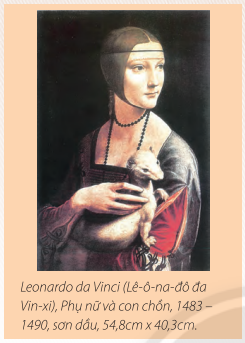 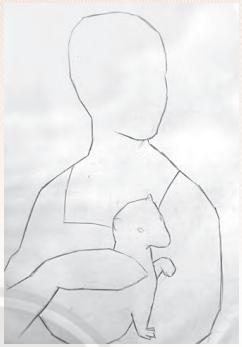 Quan sát, theo dõi và trả lời:

Để mô phỏng tranh chân dung,
 tiến hành theo các bước nào?
Các bước mô phỏng:

- Phác hình để xác định bố cục tranh cho cân đối.
- Mô phỏng chân dung của nhân vật theo tranh mẫu.
- Vẽ màu hoàn thiện sản phẩm.
1
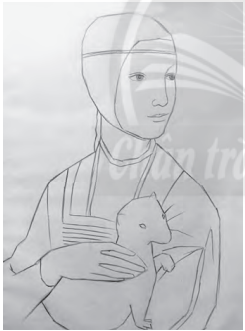 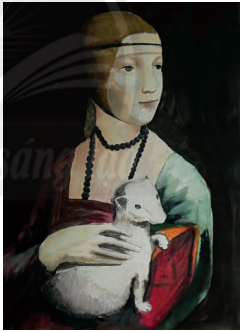 2
3
VẺ ĐẸP CỦA NHÂN VẬT TRONG TRANH THỜI PHỤC HƯNG
3. Vẽ mô phỏng nhân vật trong tranh thời Phục hưng.
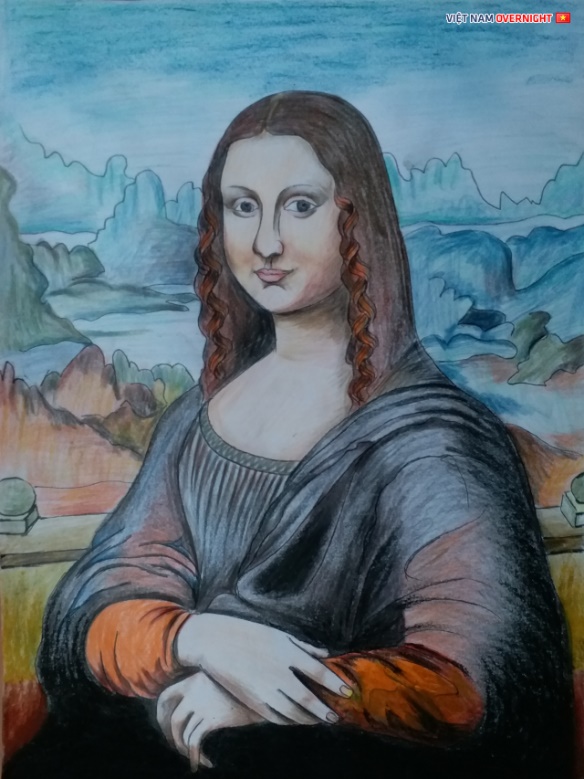 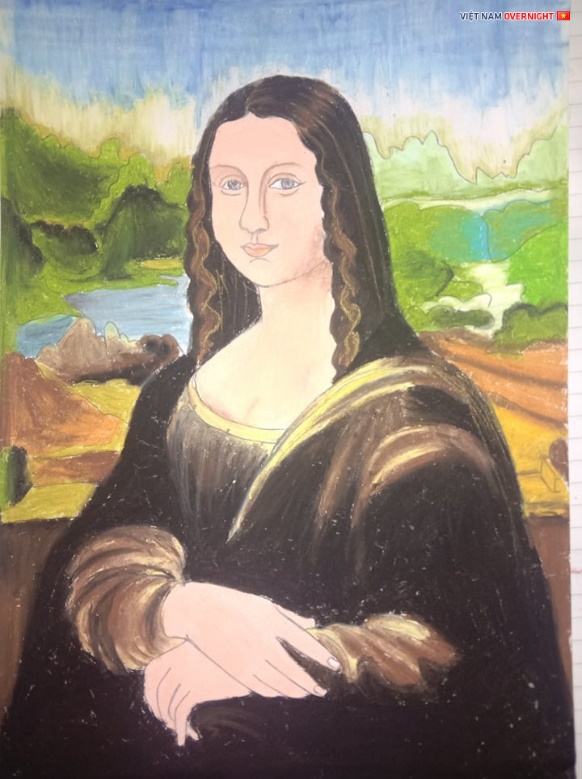 Thực hành:
Em hãy chọn nhân vật trong  tranh  thời Phục hưng mà em thích để mô phỏng lại.
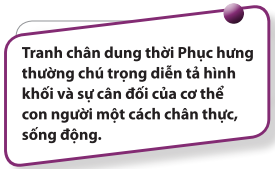 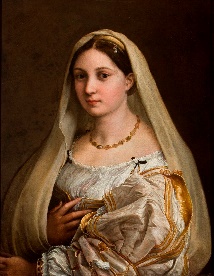 VẺ ĐẸP CỦA NHÂN VẬT TRONG TRANH THỜI PHỤ HƯNG
4. Trưng bày sản phẩm và chia sẻ
- Nêu cảm nhận và phân tích về:

+ Em yêu thích bài nào?
+ Điểm ấn tượng, hấp dẫn của bài vẽ?
+ Sự khác biệt của  bài vẽ so với hình mẫu?
+ Kĩ thuật thể hiện bài vẽ thế nào?
+ Ý tưởng điều chỉnh để bài vẽ thêm đẹp và hoàn thiện hơn.
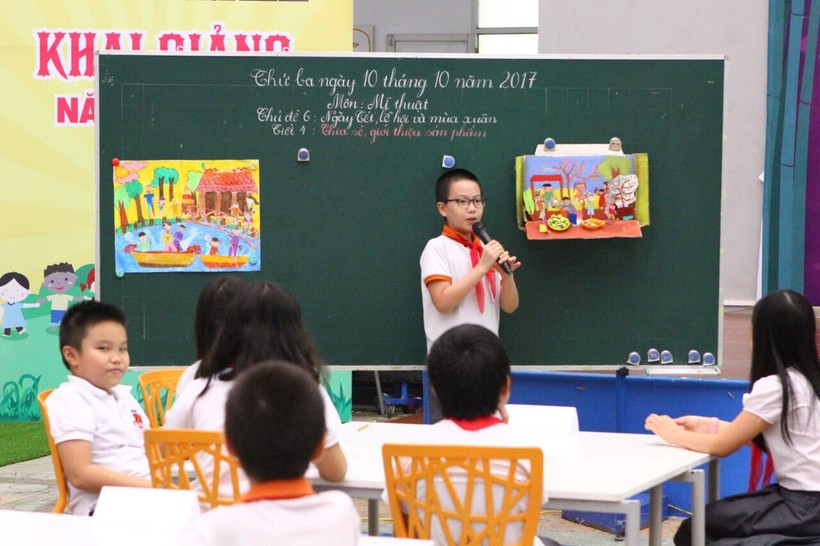 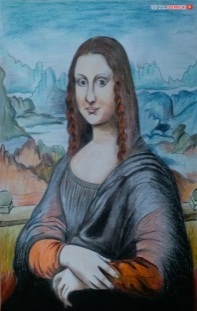 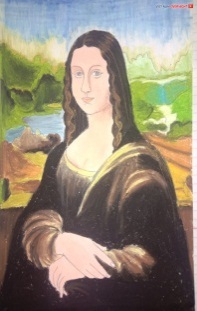 VẺ ĐẸP CỦA NHÂN VẬT TRONG TRANH THỜI PHỤC HƯNG
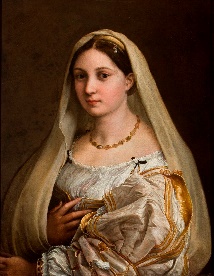 5. Tìm hiểu cách diễn tả nhân vật của hội họa Trung Quốc thời Trung đại.
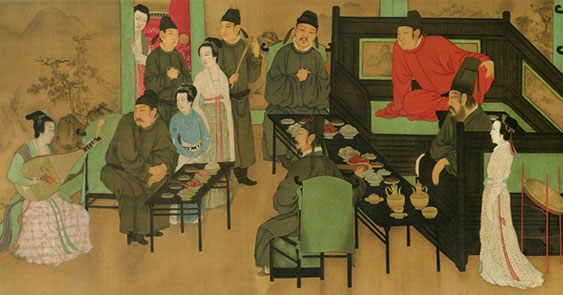 Quan sát hình và tìm hiểu vẻ đẹp của đường nét, màu sắc, chất liệu, cách diễn tả của nhân vật hội họa Trung Quốc thời Trung đại.
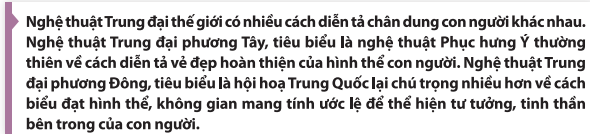 CHUẨN BỊ BÀI SAU
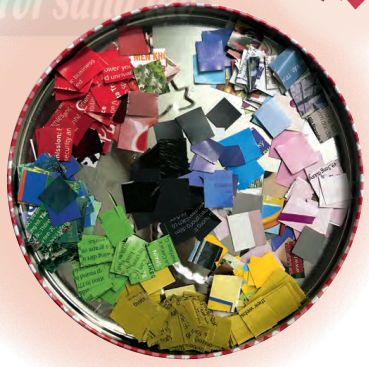 Đọc trước bài 12 “Những mảnh ghép thú vị”
📖
Chuẩn bị: Giấy màu, báo, kéo, hồ dán...làm bài kiểm tra giữa HK2.
🎨